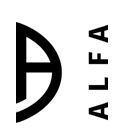 Crta se krećeTrčimo – tko će prije?
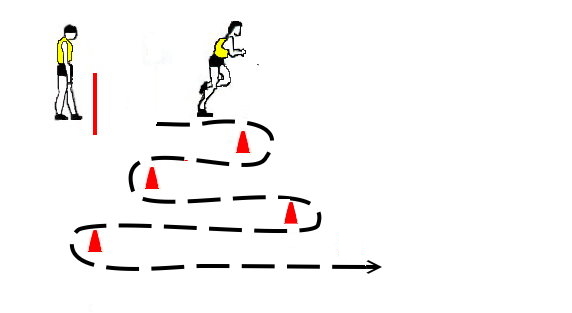 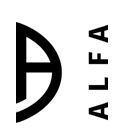 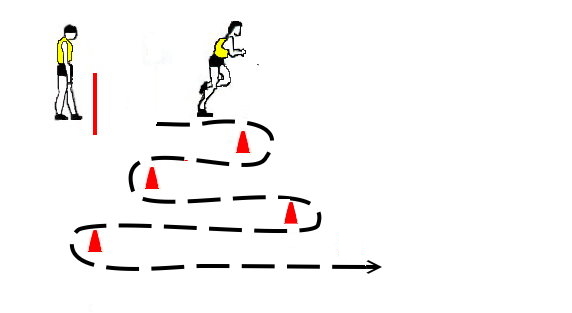 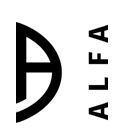 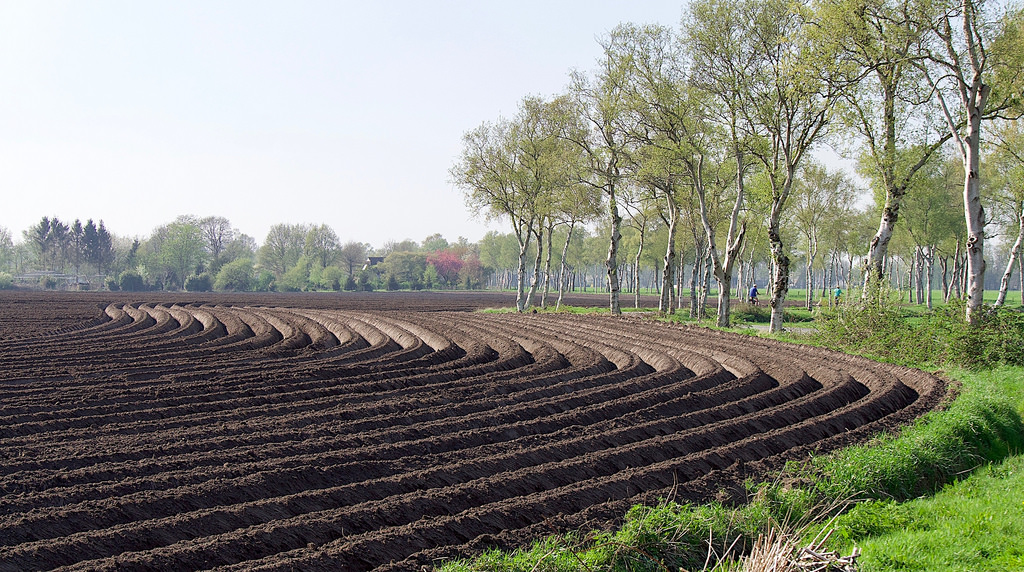 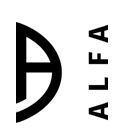 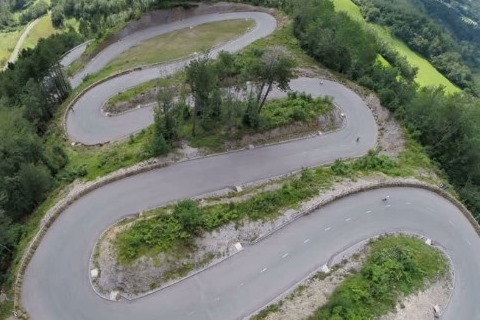 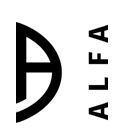 CRVENA
PLAVA
ŽUTA
OSNOVNE   BOJE
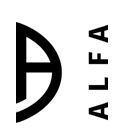 Nastavi niz.
RITAM
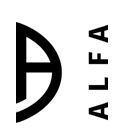 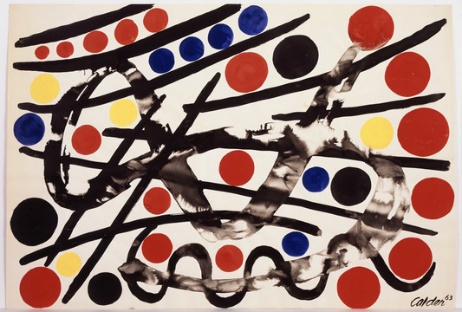